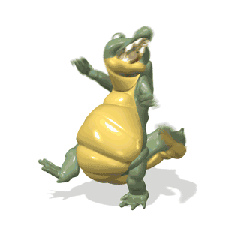 El cocodrilo
Por: Bruno Guerrero Domínguez
Su alimentación
La metamorfosis
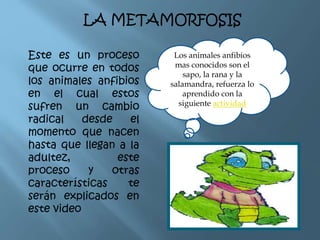 Sus presas suelen ser peces, crustáceos, aves y mamíferos silvestres de talla considerable, las cuales puede tragar enteras y si son muy voluminosas, al no tener la capacidad de masticar, los cocodrilos las sujetan y giran hasta desgarrarlas y así poder comerlas.
(La imagen la saque de un video, por eso al final dice “en este video”)
Datos curiosos
Su hábitat
Los cocodrilos tienden a congregarse en hábitats de agua dulce como ríos, lagos, humedales y algunas veces en agua salobre. Se alimentan principalmente de vertebrados (peces, reptiles y mamíferos), y algunas veces de invertebrados (moluscos y crustáceos), según la especie.
Son muy longevos.
Se tragan las piedras.
Ponen muchos huevos.
Tienen glándulas de sal.
No sudan
Reemplazan sus dientes.
Poseen un gran oído. 
Son nadadores expertos.
GRACIAS POR SU ATENCIÓN
Bruno Guerrero Domínguez